Етнічний конфлікт — форма громадянського, політичного або збройного протиборства в якому сторони з протилежними інтересами розрізняються за етнічною ознакою.
Міжетнічний конфлікт - це специфічна ситуація в стосунках між етнічними спільнотами, її частинами або ж її окремими представниками, змістом якої є змагання учасників цих стосунків за відповідні ніші у суспільному житті поліетнічної країни й у ході якого окреслюється протилежність інтересів та застосовуються будь-які засоби для реалізації цих інтересів та утвердження своєї етнічності в етнонаціональній структурі країни проживання.
Рівні перебігу етнічних конфліктів
МАКРОІВЕНЬ
БІЛЬШІСТЬ
МЕНШІСТЬ
Етнічний конфлікт
МІКРОРІВЕНЬ
МЕНШІСТЬ
МЕНШІСТЬ
Міжетнічний конфлікт відбувається в процесі міжетнічної взаємодії на рівні “більшість -- меншість” (або ж меншості, меншини) чи на рівні “меншість -- меншість”. У першому випадку можна говорити про макрорівень, оскільки тут задіяний рівень національний (мається на увазі принаймні один компонент -- більшість, котра, як правило, покриває всю територію країни), а в другому -- про мікрорівень (або ж про меншинний рівень).
Основні чинники виникнення і розвитку міжетнічних конфліктів: 
соціальні; 
політичні;
культурні;
психологічні;
релігійні;
ті, що перебувають у сфері управління та відносин регіональної й центральної влади; 
суто етнічні, які базуються на стереотипах (уявленнях) представників різних спільнот один про одного. 

Найпотужніше силове поле мають соціальні чинники, оскільки представники етнічних спільнот є, як правило, найбільш занедбаними в соціальному плані, потерпаючи від низького рівня життя, високого рівня безробіття, низького рівня освіти, обмежених можливостей доступу до соціальних благ
Оглядаючи причини міжетнічного конфлікту, можна зробити узагальнюючий висновок, що глобальною причиною конфліктів є змагання соціальних груп (а етнічна спільнота є одним із її різновидів) за здобуття гідних ніш у процесі суспільного розвитку країни.
Діючі сторони (актори) міжетнічних конфліктів
Етнічний конфлікт
Посередники
Учасники
Суб'єкти
Власне, складність феномена “міжетнічних конфліктів” та його сучасне розуміння не вичерпуються таким поняттям, як “сторона конфлікту”. Щодо учасників конфлікту, то ними можуть виступати індивідууми, групи, організації, а також люди, які випадково опиняються в зоні конфлікту.
Серед можливих форм вияву конфлікту, що їх слід назвати конкретними, хоча ці форми вияву конфлікту можна розглядати як форми поведінки (більш широкої діяльності) акторів у міжетнічному конфлікті, найчастіше ми стикаємося з такими: 

1) неприйняття меншістю цінностей, які сповідує й проголошує більшість; 

2) відмова під різними приводами виконувати рішення центральної влади; 

3) протистояння між більшістю і меншістю з приводу принципових засад етнополітики держави (наприклад, відмови в наданні громадянства; заборони на професії; заходи, які спричинюють зміни в етнічному складі тих чи тих регіонів тощо); 

4) вияви неповаги, вандалізму до культурних й історичних святинь тієї чи іншої етнічної спільноти (як правило, на рівні стосунків “меншість -- меншість”); 

5) виштовхування представниками однієї національності представників іншої із престижних бізнесових ніш; 

6) ксенофобія тощо.
Основні форми вияву конфлікту (за характером дій акторів конфлікту) :

1) стихійні конфлікти -- стихійні зіткнення масового характеру (таких на території колишнього Радянського Союзу було чимало -- Алма-Ата, Нагірний Карабах, Сумгаїт тощо);

2) організовані конфлікти (вони виростали з першої форми -- чеченська війна, військові дії в Придністров’ї);

3) наростання міжетнічної (міжнаціональної) напруги, агрегація етнічних (національних) почуттів, однак без стихійних насильницьких дій (мітинги, демонстрації, голосування -- Прибалтика).
Структура міжетнічного конфлікту:


- етнічне дистанціювання (свідоме чи неусвідомлюване несприйняття етнокультурних й етнопсихологічних відмінностей інших етнічних спільнот);

- етнічна неприязнь;

- етнічна ворожість;

- етнічна напруга;

- етнічна конфронтація;

- етнічний антагонізм.
Запобігання міжетнічним конфліктам є одним з елементів етнополітичного менеджменту, а у вузькому значенні мова йде про управління конфліктом. Останнє передбачає “не усування конфлікту”, а “контроль” за ним, “регулювання”, “вирішення”. 

Вироблена трирівнева схема впливу на конфлікт:
уникнення конфлікту, тобто запобігання його виникненню; 

2) запобігання виникненню можливих негативних наслідків конфлікту; 

3) вирішення конфлікту, тобто усунення його причини і примирення сторін, які перебувають у стані конфлікту.
Умови, що визначають тип конфлікту

Критерій характеру системних відносин дає змогу виокремити чотири
умови (або ситуації) перебігу конфліктів, що, у свою чергу,уможливлює
їх типологізацію.

1. Конфлікт відбувається між етнічними спільнотами, що входять до
однієї політичної системи, межі якої, як правило, співпадають з
кордонами держави.

2. Конфлікт, що виник в результаті розпаду певної політичної системи
на території, де одвічно перебували етнічні групи.

3. Конфлікт відбувається між однією суверенною державою і
щонайменше однією етнічною спільнотою.

4. Конфлікт між незалежними політичними одиницями (державами),
що становлять самостійні політичні системи.
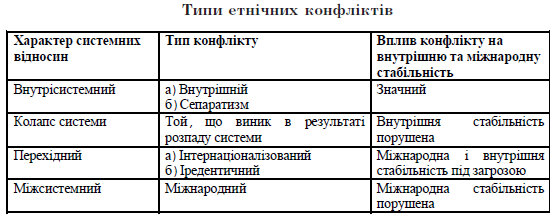